REC 2301
Econometria I
1. Elementos de um modelo empírico
Modelo empírico
Útil para descrever a relação entre variáveis eventualmente observadas em uma base de dados. Para começar, considere duas variáveis, Y e X, cuja relação é descrita por uma relação funcional μ:
Y = μ(x)

Nosso objetivo inicial é estudar a relação μ, que para nós será o modelo a ser estimado. 

Este estudo pode ser motivado pela necessidade de se demonstrar uma relação causal entre X e Y ou pela conveniência de se fazer uma previsão sobre o valor provável de Y quando conhecermos apenas o valor de X (Marshack)		
		
			Previsão	x	Inferência Causal
Modelo empírico
Se esta relação for determinística, e observarmos Y,X, basta conectar os pontos para descobrir μ:
O problema é que basta uma situação onde dois
 indivíduos com mesmo “x” tenham y diferente 
para rejeitar este modelo
Modelo empírico
Modelo empírico
Modelo empírico
Na ausência de mais informações, costma-se aproximar o modelo por uma relação linear-em-parâmetros:

Y = a + bx + ε
Y = a + bx + cx2 + ε

Motivos
Se toda escolha é igualmente arbitrária, a mais simples “ganha”
Relação linear não levanta suspeita de fishing
Polinômio aproxima μ(x) contínua.
Modelo empírico
Modelo empírico
Nossa intuição é a de que por algum critério o modelo 	é melhor do que os demais. Por quê?

Neste curso iremos aprender a encontrar os parâmetros que levam à escolha deste modelo em detrimento dos demais, e as hipóteses adicionais (além do fato de que de início dissemos que y = a + bx + ε) que justificam a escolha deste modelo.

Esta técnica é chamada de estimação por Mínimos Quadrados, e é de longe a mais utilizada na literatura empírica para investigar as relações entre Y e X.
Programa
1. Estimação por MQO
Construindo um modelo empírico
Estratégias de estimação e motivação para regressão linear simples
Problema das variáveis confundidoras e regressão linear múltipla
Introdução a álgebra linear para obtenção de MQO 

2. Propriedades de MQO
Revisão de estatística: propriedades da esperança e da variância, distribuição normal
Derivação das propriedades de MQO em pequenas amostras
Derivação das propriedades de MQO em grandes amostras
Heterocedasticidade e mínimos quadrados generalizados
Programa
Bibliografia:
	- Notas de aula *
	- Wooldridge, J. Introdução à Econometria: uma abordagem moderna *
	- Gujarati, D. Econometria Básica
	- Davidson, R. and J. Mac Kinnon. Econometric Theory and Methods
	- Stock, J. e M. Watson. Econometria

Avaliação:
	- Testes curtos durante a aula, quinzenalmente às terças-feiras. Na metade do mês o teste será mais simples, e no fim do mês, mais elaborado. Cada sequência vale 30% do resultado final, sendo que no caso dos testes elaborados o pior resultado é descartado para cômputo da nota. Os testes podem requerer o uso do software R para estimação de modelos. O pior resultado é descartado (média dos três melhores testes). (60%)
	- Auto-correção dos testes utilizando o seguinte critério: a cada acerto confirmado pelo aluno, +1 ponto. A cada erro computado como acerto pelo aluno, -0,5 ponto. (40%).
2. Função perda
Modelo empírico
Se esta relação for determinística, e observarmos Y,X, basta conectar os pontos para descobrir μ:
O problema é que basta uma situação onde dois
 indivíduos com mesmo “x” tenham y diferente 
para rejeitar este modelo
Modelo empírico
Y = μ(x,ε) = a + bx + ε

Conheço a função μ a menos dos parâmetros a e b. Desafio é estimar estes parâmetros. Como pensar em critérios para fazer esta escolha?

Em particular, temos interesse no parâmetro b, que representa em quantas unidades esperamos que Y mude para cada unidade de variação em x.
b = E[Y|X=x + 1] – E[Y|X=x ]
a = E[Y|X=0]
Altura = b
Base = 1
b = altura/base
Ideia #1: minimização da função-perda
Ideia #1: minimização da função-perda
F’(x=-1,73)
F’(x=-0,92)
X
Ideia #1: minimização da função-perda
Ideia #1: minimização da função-perda
Ideia #1: minimização da função-perda
Ideia #1: minimização da função-perda
Ideia #1: minimização da função-perda
3. Máxima verossimilhança e método dos momentos
Modelo empírico
Relembrando...

Y = a + bx + ε

Conheço a função μ a menos dos parâmetros a e b. Desafio é estimar estes parâmetros. Como pensar em critérios para fazer esta escolha?
b = E[Y|X=x + 1] – E[Y|X=x ]
a = E[Y|X=0]
Aula passada...
Ideia #2: maximização da verossimilhança
Ideia #2: maximização da verossimilhança
Ideia #2: maximização da verossimilhança
f(ε)
0
Ideia #2: maximização da verossimilhança
y
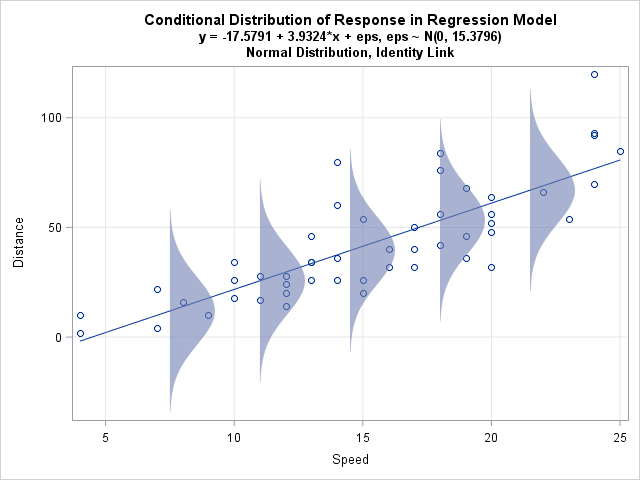 a+bx5
a+bx4
a+bx3
a+bx2
a+bx1
a
x1
x2
x3
x4
x5
x
x
Ideia #2: maximização da verossimilhança
Ideia #2: maximização da verossimilhança
... Coincidentemente esta estratégia selecionou o mesmo modelo que a anterior, mas isso nem sempre ocorre!

Se escolhêssemos outra função-perda, ou se supuséssemos uma distribuição para ε diferente da normal, o 
modelo selecionado seria outro
Mais alguma ideia para selecionar modelos??
 Método dos Momentos
Ideia # 3: Método dos momentos
Ideia # 3: Método dos momentos
Ideia # 3: Método dos momentos
Ideia # 3: Método dos momentos
Ideia # 3: Método dos momentos
Ideia # 3: Método dos momentos
Ideia # 3: Método dos momentos
Ideia # 3: Método dos momentos
Ideia # 3: Método dos momentos
Moral da história...
Moral da história...
Moral da história...
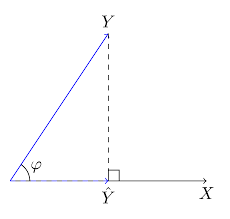 ε
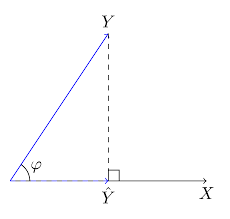 ε
Moral da história...
Moral da história...
Teoria da Decisão: maximizar poder preditivo de x, minimizar perda esperada

Máxima Verossimilhança: hipóteses sobre μ e f implicam que diferentes escolhas de a e b produzem diferentes probabilidades de que a amostra seja sorteada. Escolho o par que maximiza a chance de que a amostra que tenho em mãos tenha sido sorteada.

Método dos Momentos: conheço alguns momentos da distribuição f. Obtenho a e b que produzem momentos amostrais análogos aos momentos populacionais previamente conhecidos.
MQO...
Moral da história...
Mas se as propriedades do estimador dependem das hipóteses que inspiram a estratégia de estimação, como elaborar boas hipóteses?

As hipóteses dizem respeito à forma como ε e x se relacionam. Eu deveria inicialmente conjecturar qual seria a natureza de ε, e a partir daí construir uma suposição sobre como se relaciona com x

Ε representa a influência de tudo aquilo que influencia o comportamento de y, mas que não foi incluído no modelo.
Moral da história...
Podemos imaginar que y = μ(x,e1,...,eL) e que após a hipótese de separabilidade aditiva fica y = μx(x,) + μe(e1,...,eL). 

Agora, se definirmos ε = μe(e1,...,eL), entendemos o que está por trás.

E quais são tipicamente elementos que acreditamos estar em ε?
Moral da história...
Sorte? Ideia mais antiga. Dois indivíduos com mesma escolaridade buscavam emprego, mas um deu sorte e obteve um salário mais alto e outro não. “Sorte”, tal como costumamos definir, é algo independente de x, e não parece absurdo supor que tem média zero (com osendo um jogo de soma zero para os participantes).

Economistas têm dificuldade de aceitar, pois não parece conciliável com nossas noções de equilíbrio. O trabalhador que deu “sorte” estaria potencialmente disposto a trabalhar por menos e a firma não o fez? E como a própria firma então sobreviveu em um mundo competitivo? E do lado da oferta de trabalho? Se um trabalhador podia exigir mais, por que não o fez?
Moral da história...
Erro de medida? Em nosso modelo empírico, buscamos descrever a relação entre as quantidades mensuráveis y e x (não necessariamente o y* e x* que aparecem no livro texto). A teoria do livro poderia estabelecer uma relação determinística entre y* e x, por exemplo, y* = a + bx. Mas se na prática tudo o que eu consigo é uma medida de y* com erro, por exemplo, y = y* + ε, então o modelo empírico que descreve a relação entre y e x observados seria estocástico: y = a + bx + ε

Erro de medida clássico (com média zero e chance igual de ser positivo ou negativo) em y é muitas vezes coerente com hipóteses que estabelecem independência entre x e ε. Erros de medida clássicos sobre sobre x tendem a provocar viés de atenuação em nossas estimativas (por quê?). Erros não clássicos podem provocar relações diversas entre x e ε, e costumam violar as hipóteses que sustentariam MQO.
Moral da história...
Erro de previsão? Em finanças. Um modelo típico de apreçamento de ativos sugere que o retorno observado no instante t de um ativo, yt, é o retorno esperado pelos agentes no período anterior, yet-1, mais um erro de previsão. Muitas vezes, se modela a forma como os agentes formam sua previsão como yet-1 = a + bxt-1, produzindo o modelo yt = a + bxt-1 + εt. Será que é razoável supor cov(xt-1,εt) = 0? Por quê?
Moral da história...
Variável omitida? Imagine que os componentes el que predominam em ε sejam variáveis que efetivamente existem no mundo (por exemplo motivação), mas que dificilmente estão presentes nas bases de dados. Conforme discutido, se isso ocorrer passarão a compor ε também.

Considere o exemplo de salário e educação, com persistência omitida. Nesse caso, o modelo y = a + bx + ε dificilmente poderia supor cov(x, ε) = 0, pois isto implicaria que escolaridade e persistência são não correlacionadas no mundo (completar os estudos em geral exige capacidade de abrir mão de prazer presente em prol de benefício futuro). 

Nesse caso, quando comparamos sujeitos de uma amostra com níveis diferentes de x, estamos na verdade comparando pessoas que possuem níveis diferentes de x e ε. Portanto, não é possível atribuir as respectivas diferenças de y entre estes dois grupos apenas a diferenças de x (em outras palavras, se eu ajudar pessoas com baixa escolaridade a ficar um ano a mais na escola, mas não der a elas o mesmo nível de persistência que seus pares que já possuem mais educação tem hoje, não necessariamente o salário médio deste grupo crescerá ao nível dos pares.).
Alguns fatos sobre MQO
Considere a variável explicativa mais simples que existe, que é aquela que possui apenas dois valores: 0 e 1. Este tipo de variável, denominada dummy, é útil para descrever causas que são representadas por categorias, ao invés de um indicador contínuo.

Um exemplo é gênero. Sabemos que o salário é diferente entre gêneros, e há amplo estudo sobre isto. Em um modelo muito simples:

Y = a + bD + ε
Alguns fatos sobre MQO
Neste caso, o intercepto a representa o valor médio de y entre os indivíduos que estão na categoria 0, e a inclinação b representa o ganho (ou perda) médio em y quando se transita da categoria 0 para 1 (ou quando a variável explicativa, x, é incrementada em uma unidade).
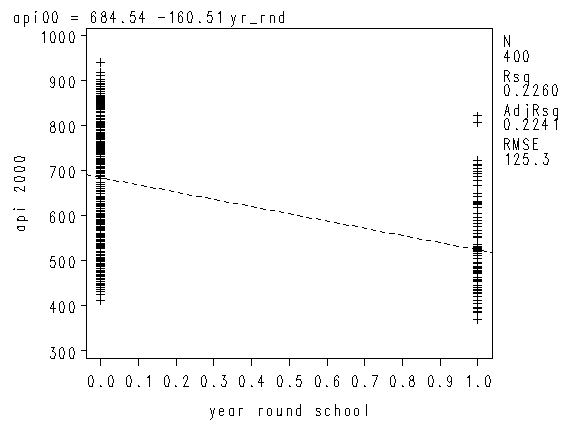 Salário
D
Mulher = 1
Mulher = 0
Alguns fatos sobre MQO
Alguns fatos sobre MQO
Alguns fatos sobre MQO
W pequeno
W grande
?
?
?
Alguns fatos sobre MQO